PHY 711 Classical Mechanics and Mathematical Methods
10-10:50 AM  MWF  Olin 103

Plan for Lecture 26:
Traveling and standing waves in 1 and 2 dimensions
Brief review of 1-d from Chap. 7
Waves in 2-d elastic membranes – Chap. 8
10/29/2012
PHY 711  Fall 2012 -- Lecture 26
1
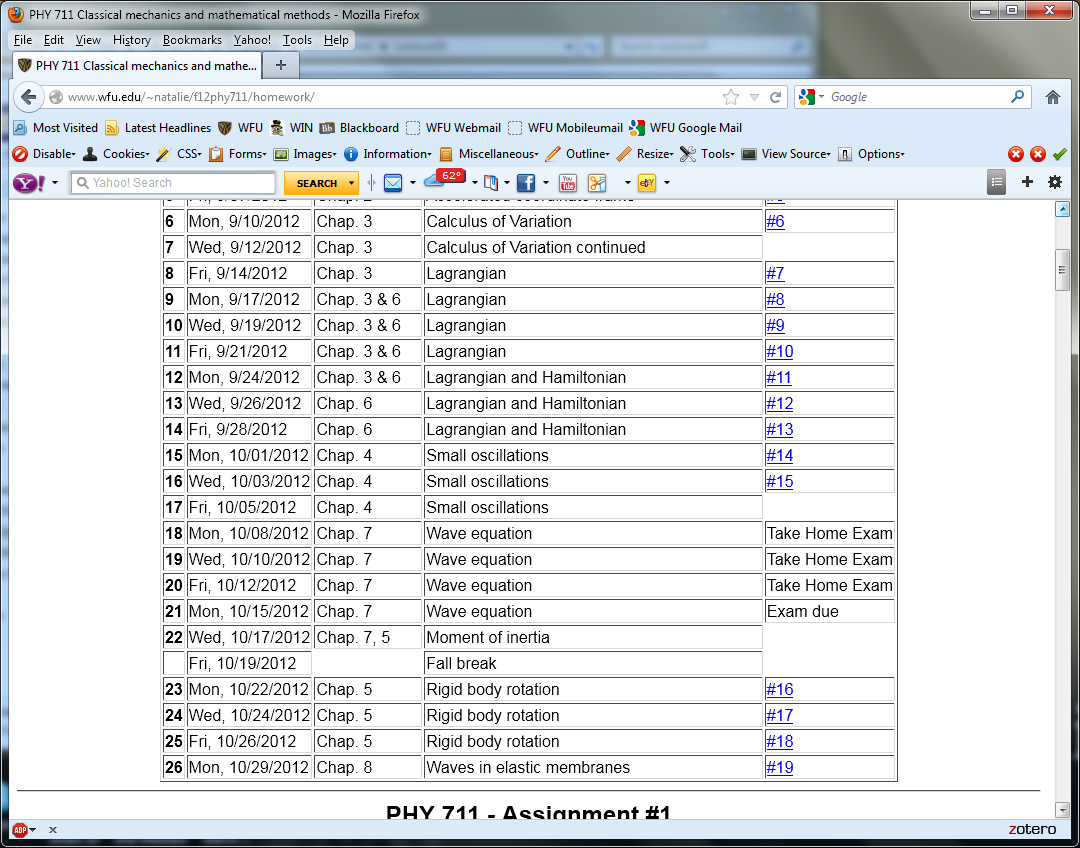 10/29/2012
PHY 711  Fall 2012 -- Lecture 26
2
Review of wave equation in one-dimension – here m(x,t) can describe either a longitudinal or transverse wave.

     Traveling wave solutions --
10/29/2012
PHY 711  Fall 2012 -- Lecture 26
3
10/29/2012
PHY 711  Fall 2012 -- Lecture 26
4
Standing wave solutions of wave equation:
10/29/2012
PHY 711  Fall 2012 -- Lecture 26
5
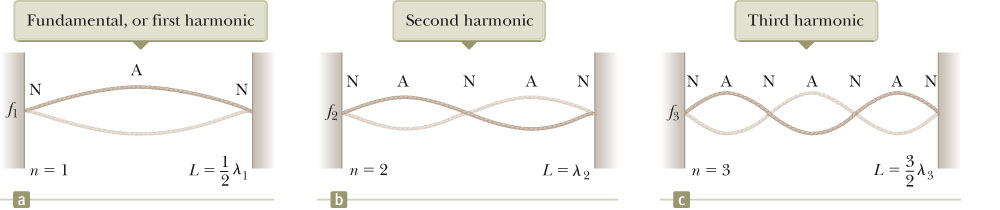 10/29/2012
PHY 711  Fall 2012 -- Lecture 26
6
Extension of ideas to wave motion on a two-dimensional surface – elastic membrane (transverse wave; linear regime).
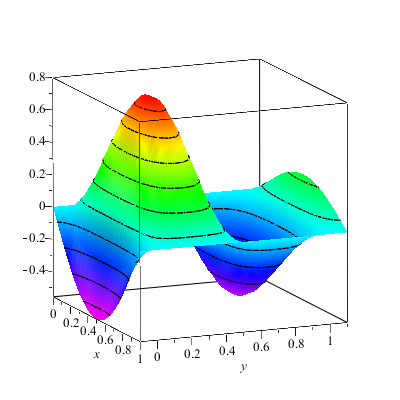 u(x,y,t)
10/29/2012
PHY 711  Fall 2012 -- Lecture 26
7
10/29/2012
PHY 711  Fall 2012 -- Lecture 26
8
10/29/2012
PHY 711  Fall 2012 -- Lecture 26
9
Consider a rectangular boundary:
a
b
10/29/2012
PHY 711  Fall 2012 -- Lecture 26
10
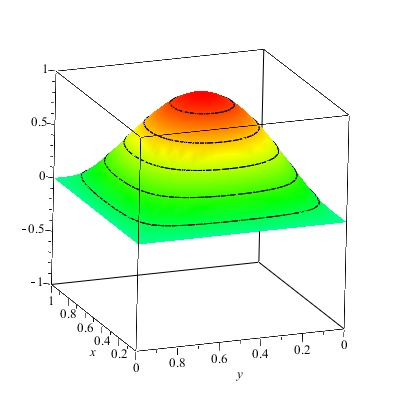 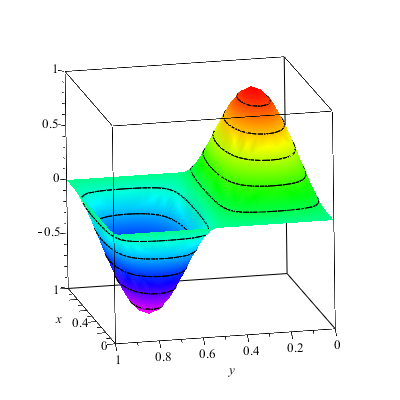 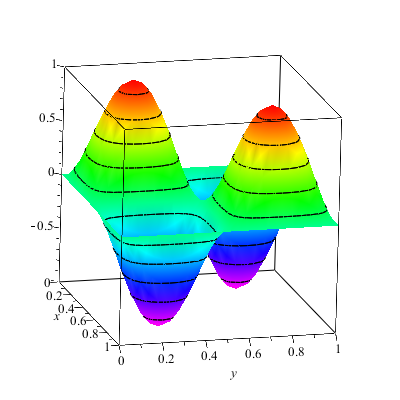 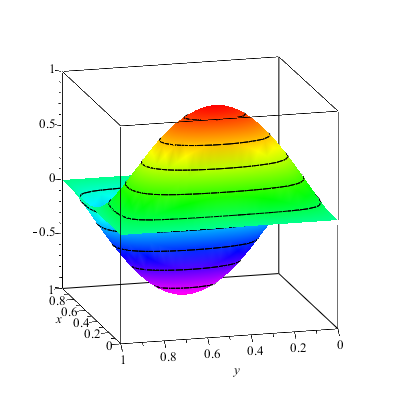 10/29/2012
PHY 711  Fall 2012 -- Lecture 26
11
More general boundary conditions:
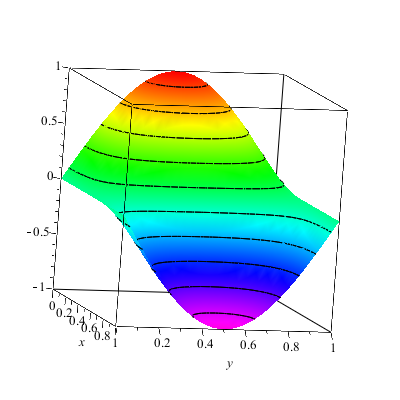 10/29/2012
PHY 711  Fall 2012 -- Lecture 26
12
Consider a circular boundary:
R
10/29/2012
PHY 711  Fall 2012 -- Lecture 26
13
Consider circular boundary -- continued
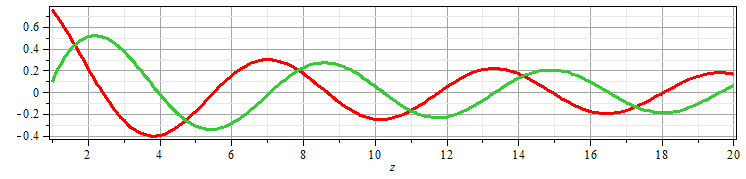 10/29/2012
PHY 711  Fall 2012 -- Lecture 26
14
Some properties of Bessel functions
10/29/2012
PHY 711  Fall 2012 -- Lecture 26
15
Some properties of Bessel functions -- continued
10/29/2012
PHY 711  Fall 2012 -- Lecture 26
16
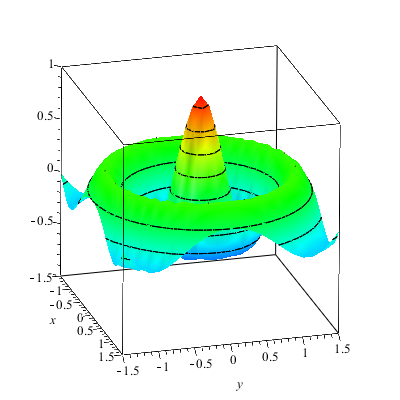 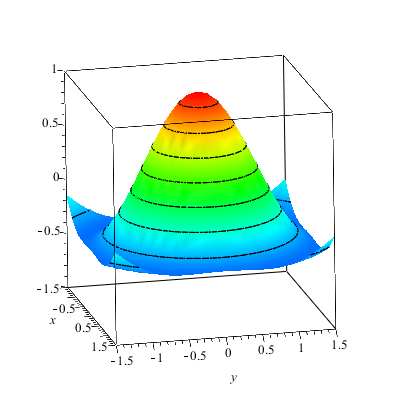 10/29/2012
PHY 711  Fall 2012 -- Lecture 26
17